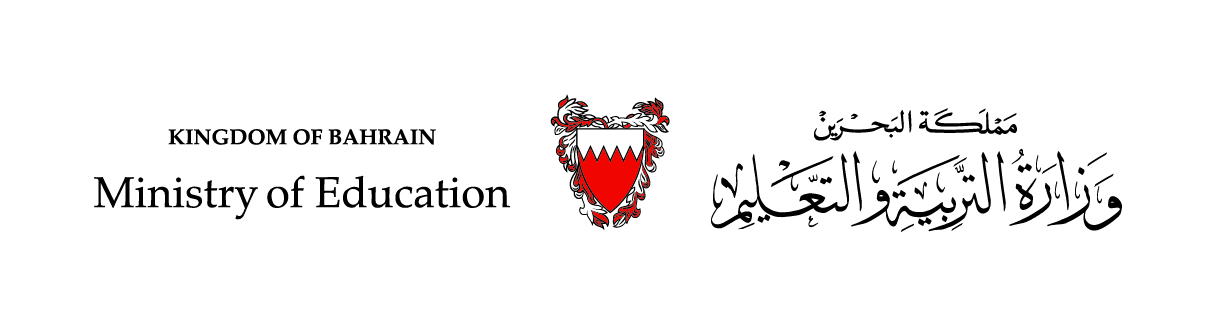 الرياضيات - الصف الثالث الابتدائي - الجزء الثاني(11-1) : التمثيل بالرموز
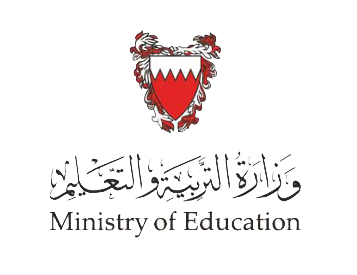 لِسُعاد مجموعةٌ من الحيوانات:
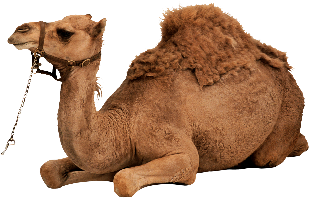 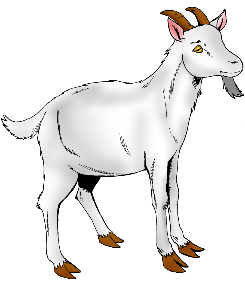 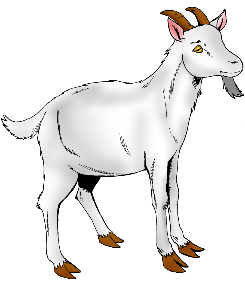 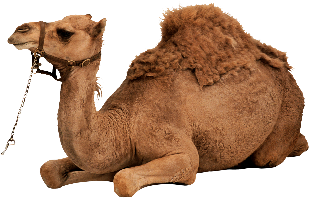 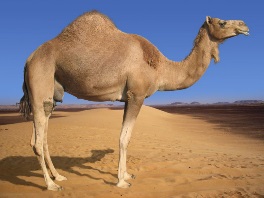 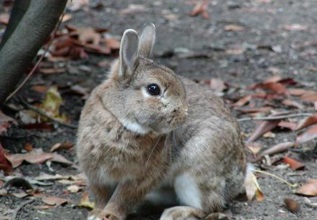 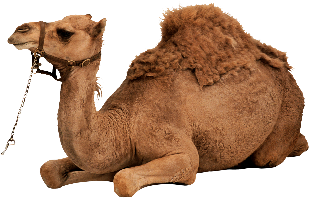 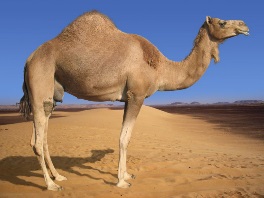 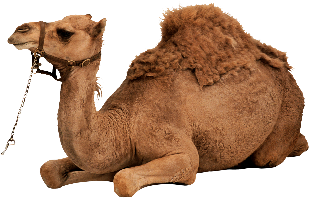 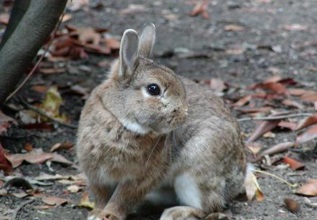 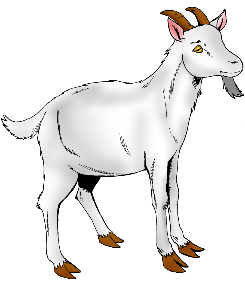 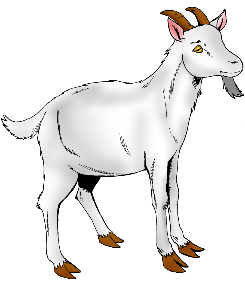 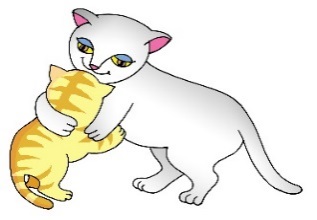 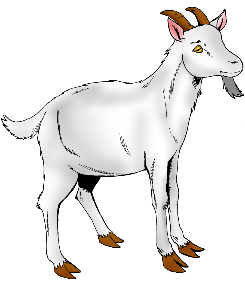 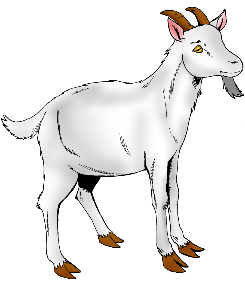 6
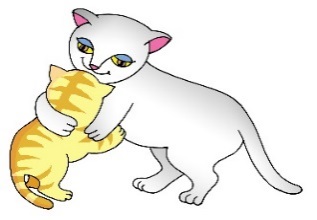 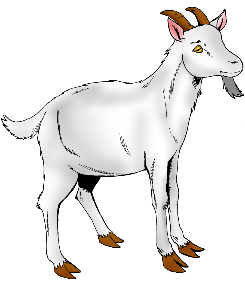 4
7
2
هذا الجدول الذي استَخدَمتهُ سُعادُ في تمثيلِ البيانات بالرُّموز يُسمّى: جدول الإشارات
6
4
7
2
وزارة التربية والتعليم – 2020م
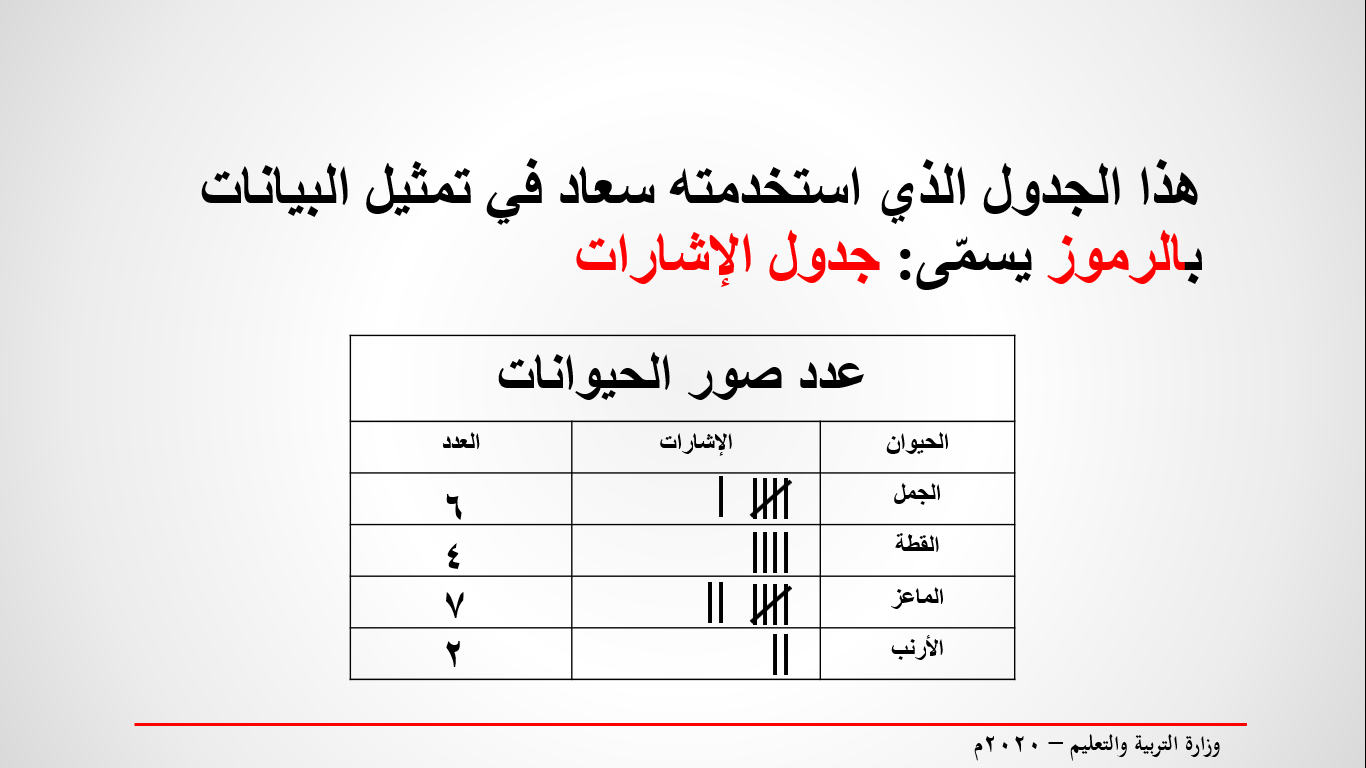 أُمثِّل البيانات التي جَمعَتها سعاد بالرُّموز.أُنشئُ جدولًا، وأَضعُ لهُ عُنوانًا ومفتاحًا، ثمَّ أختارُ رمزًا مناسبًا. مثال:
عنوان الجدول
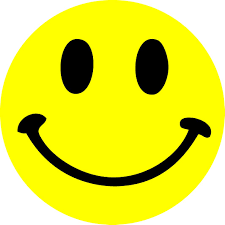 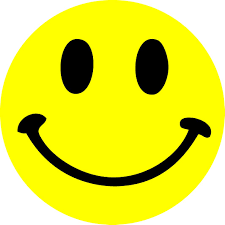 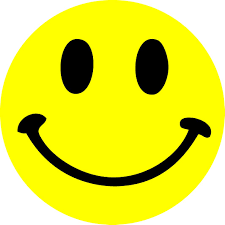 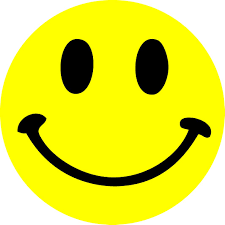 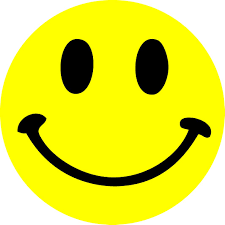 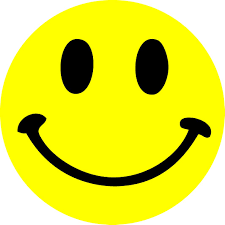 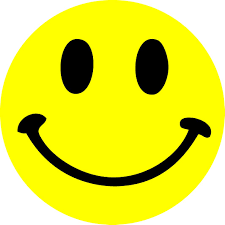 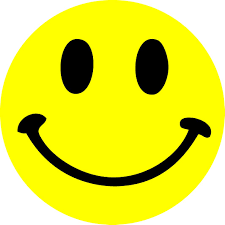 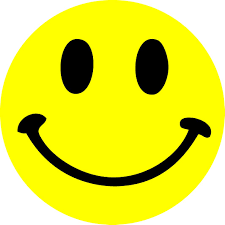 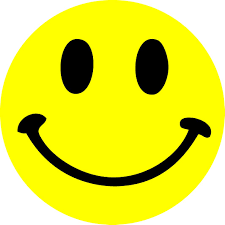 المفتاح
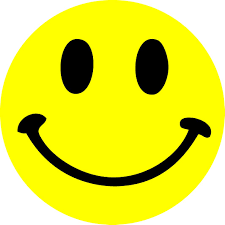 وزارة التربية والتعليم – 2020م
أُمثِّل البيانات في الجدول المجاور بالرُّموز، وأجعل كلَّ رمزٍ يمثِّلُ بقرتين:
8
4
5
وزارة التربية والتعليم – 2020م
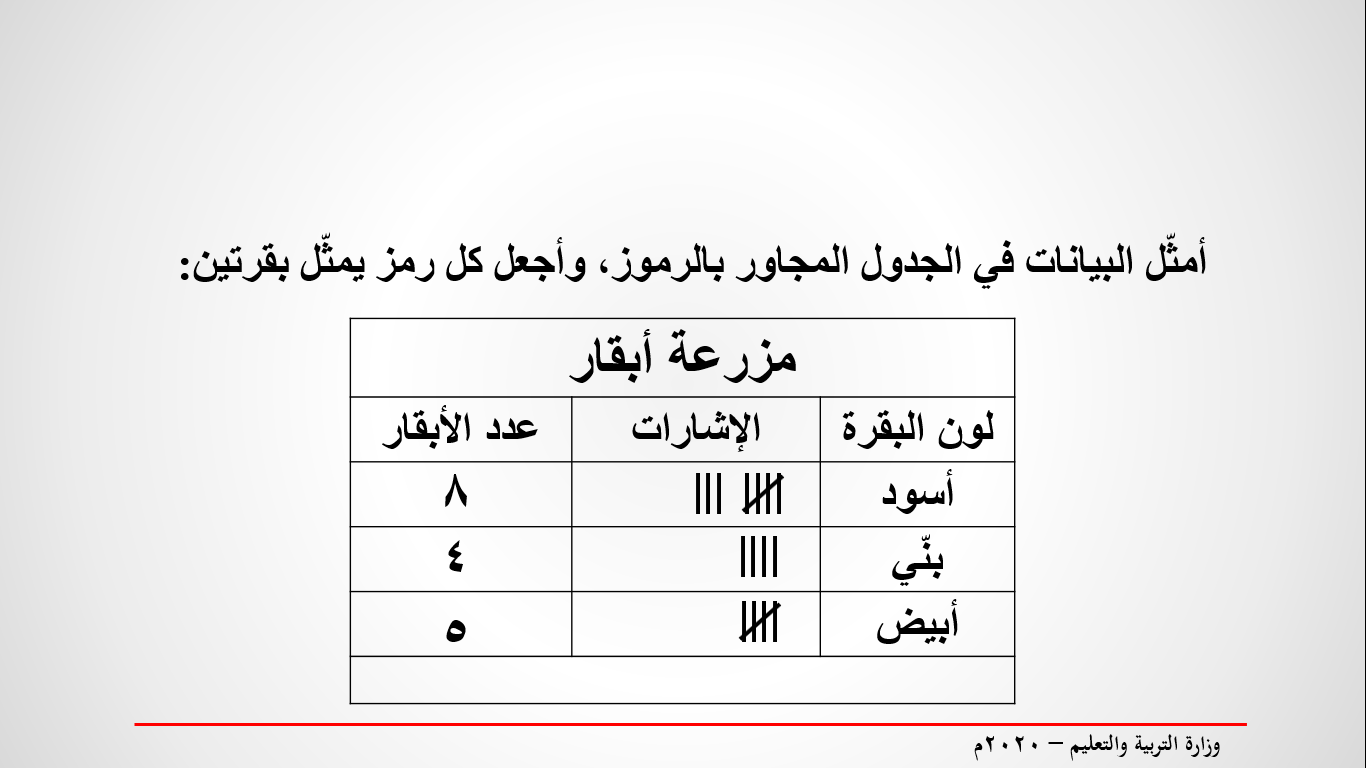 اخترتُ الرَّمز
8
4
5
= بقرتين
وزارة التربية والتعليم – 2020م
أمثّل البيانات الآتية بالرُّموز:
وزارة التربية والتعليم – 2020م
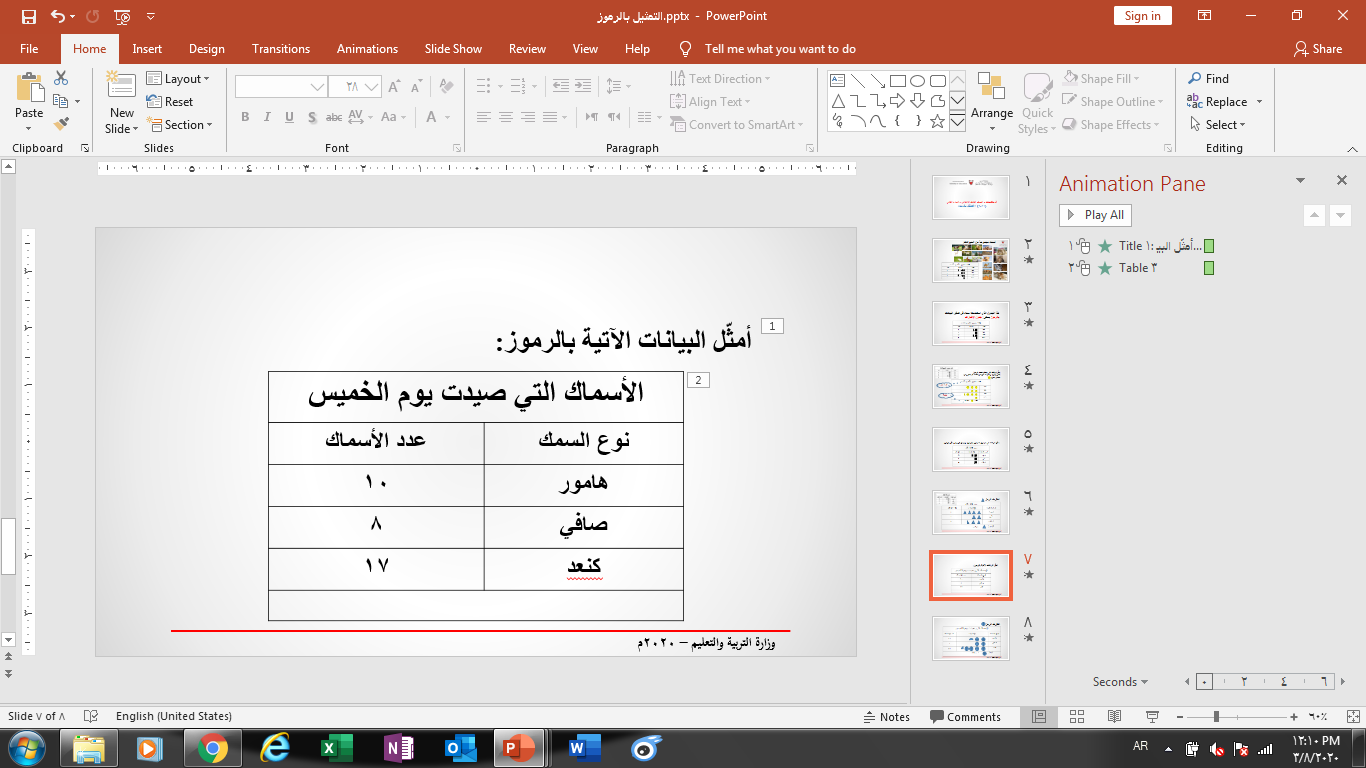 اخترتُ الرَّمز
10
8
17
= 4 سمكات
وزارة التربية والتعليم – 2020م